Презентация «Дети блокадного Ленинграда»(для среднего дошкольного возраста)
Выполнили воспитатели 
высшей квалификационной категории
Еременко В.А. и Коробанова Л.А.
МБОУ СОШ №9 Корпус 2
Группа №3 «Совята»
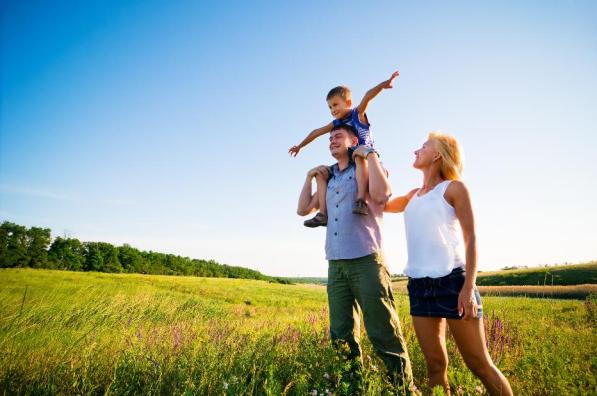 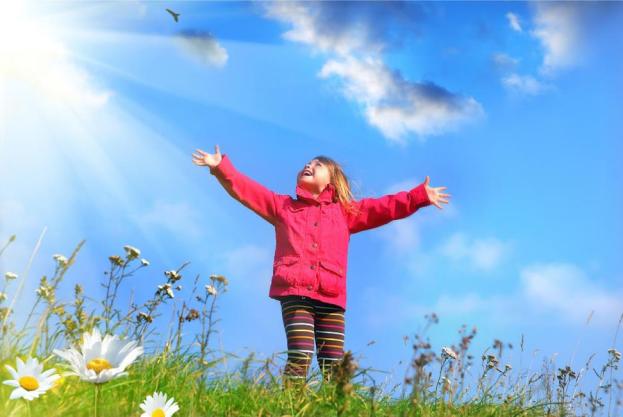 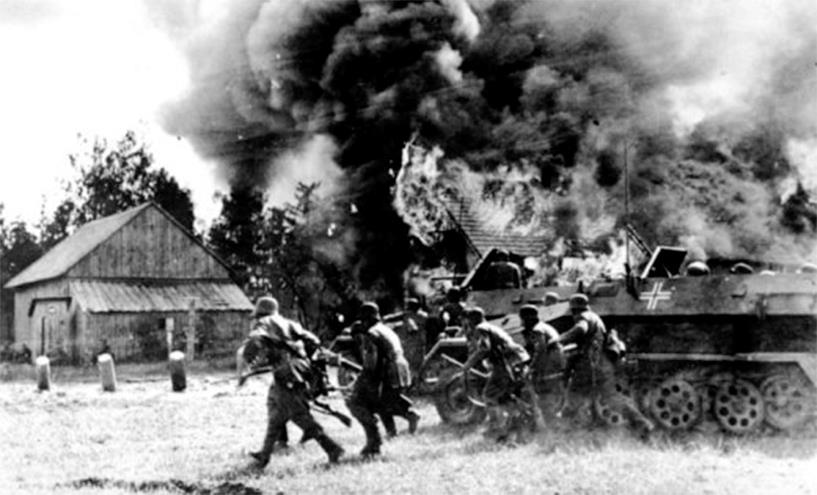 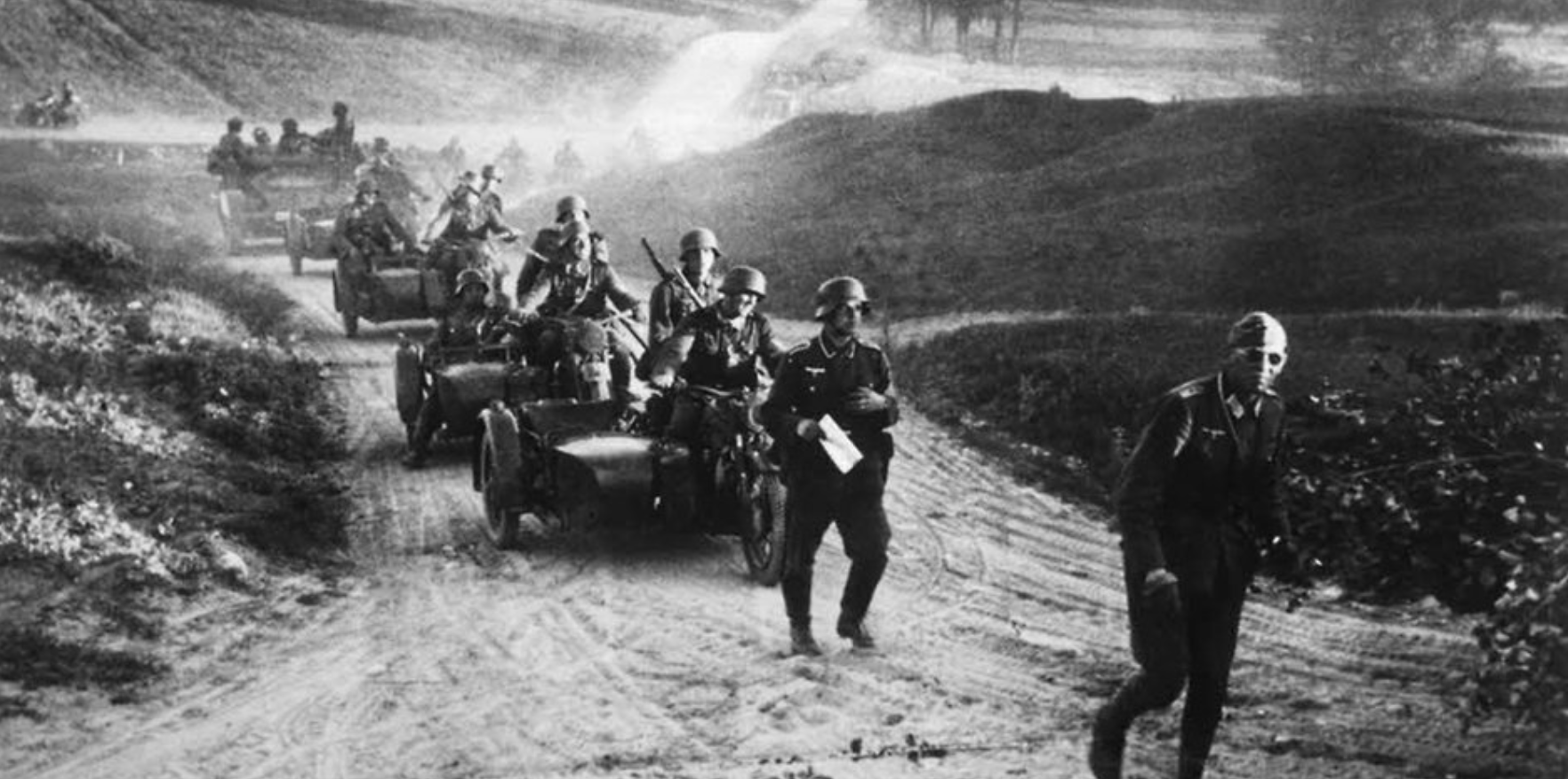 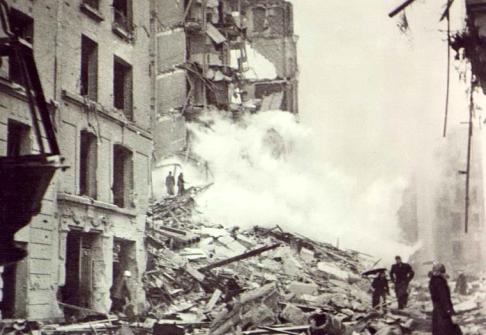 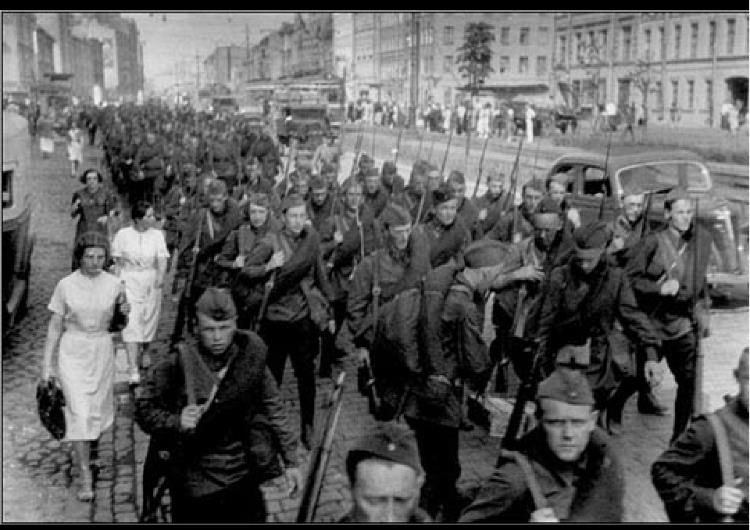 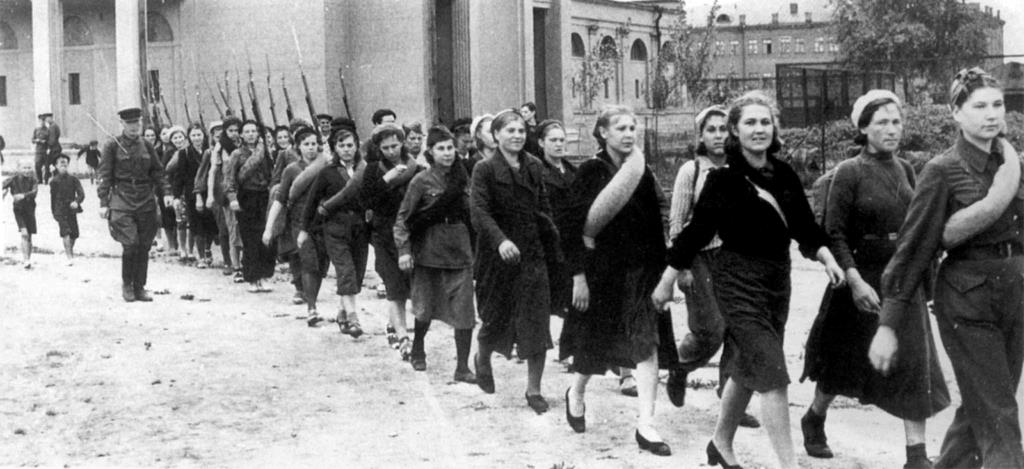 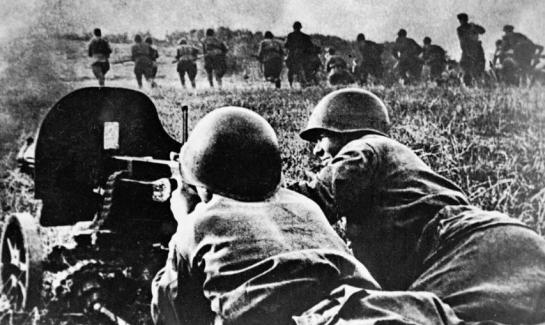 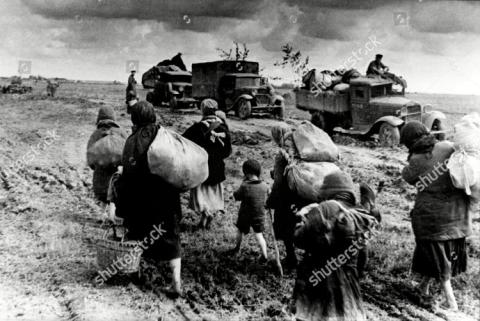 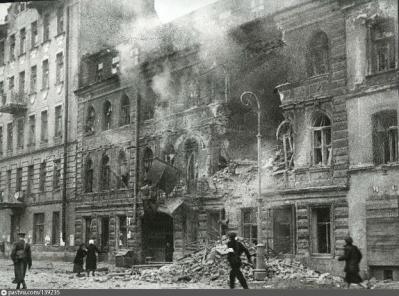 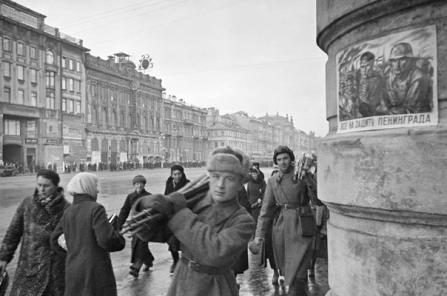 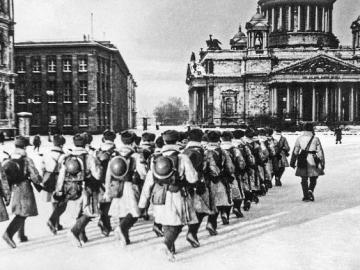 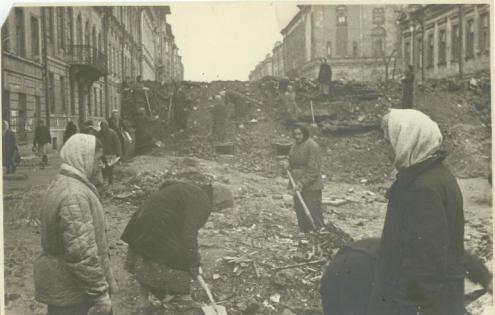 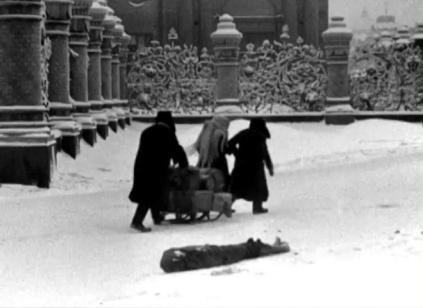 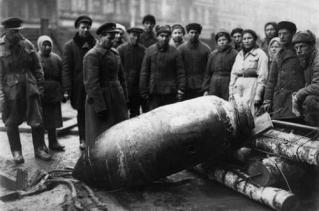 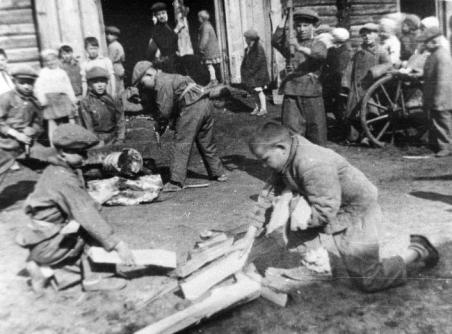 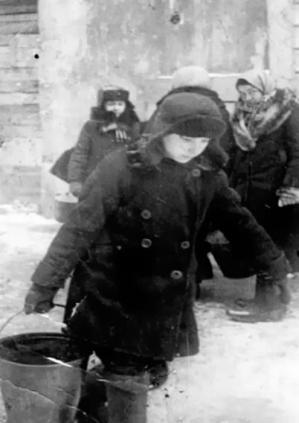 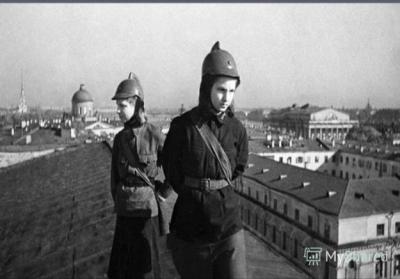 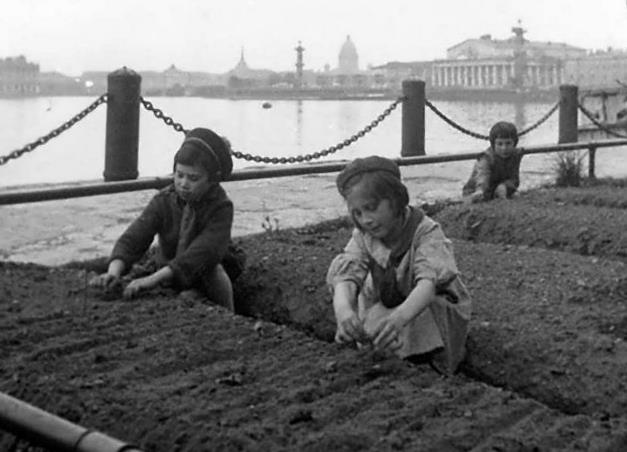 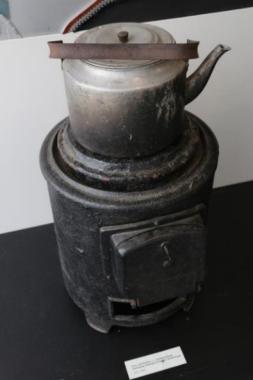 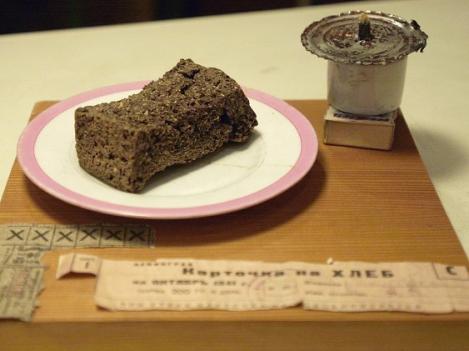 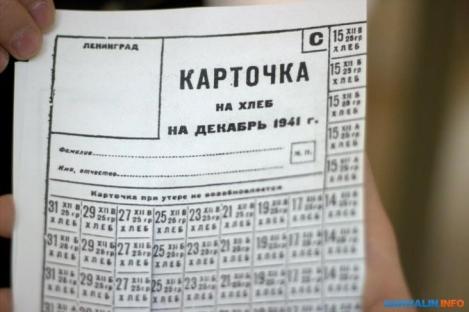 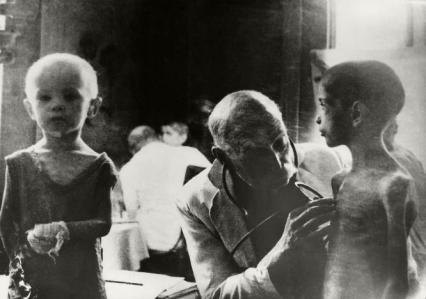 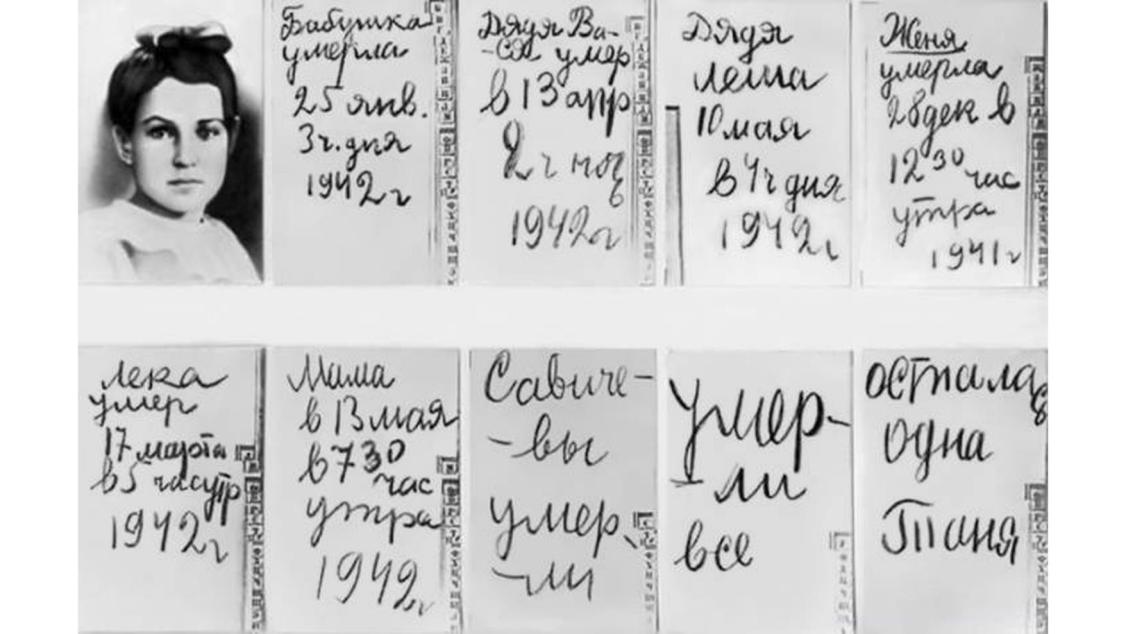 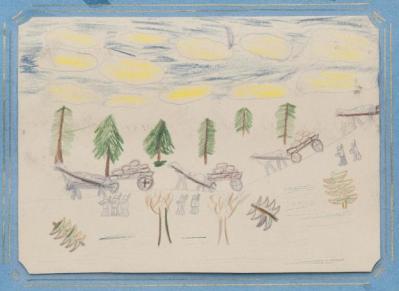 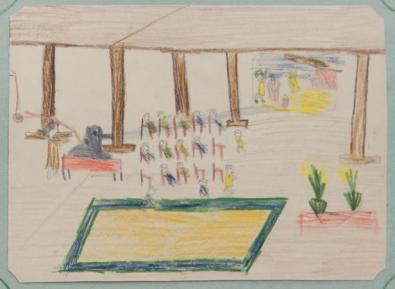 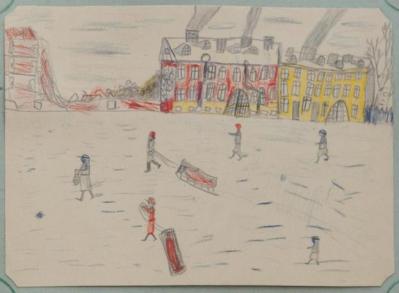 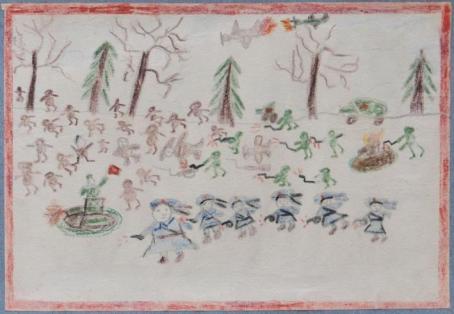 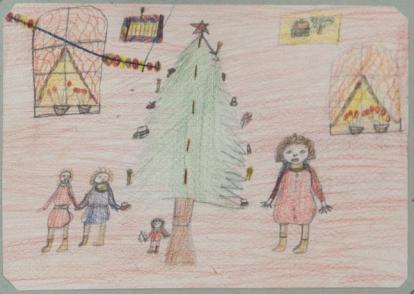 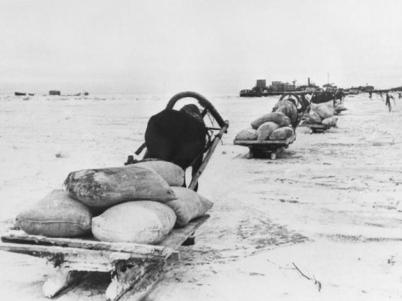 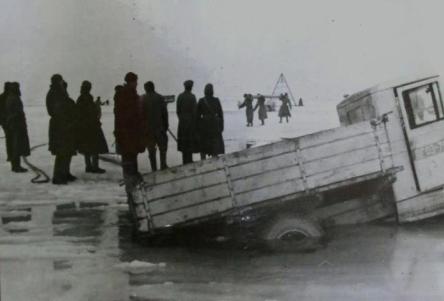 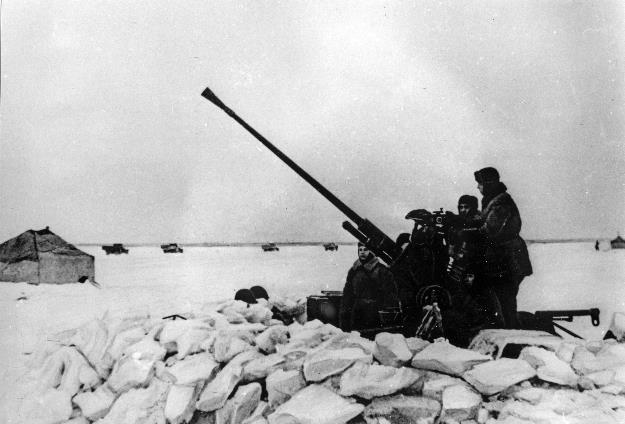 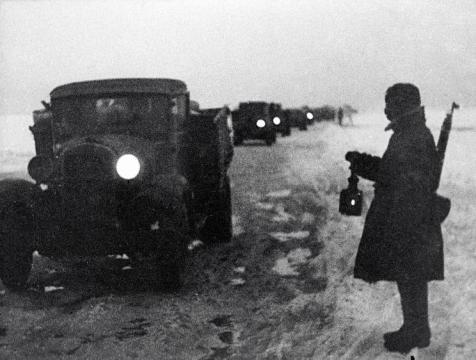 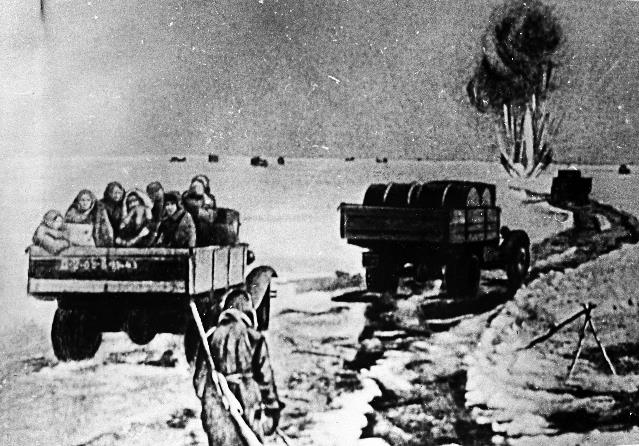 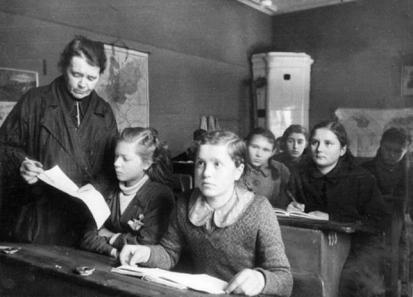 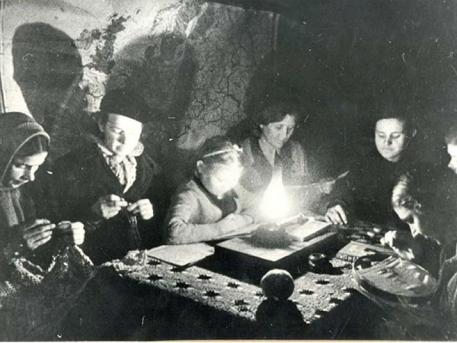 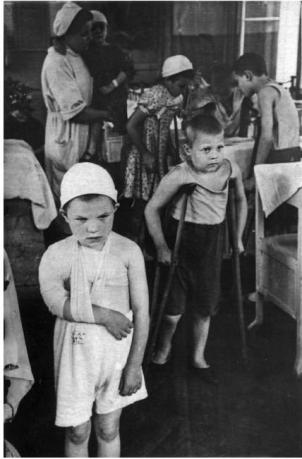 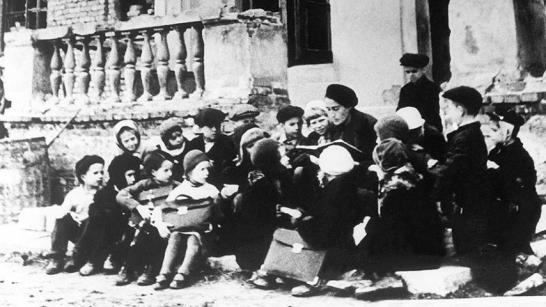 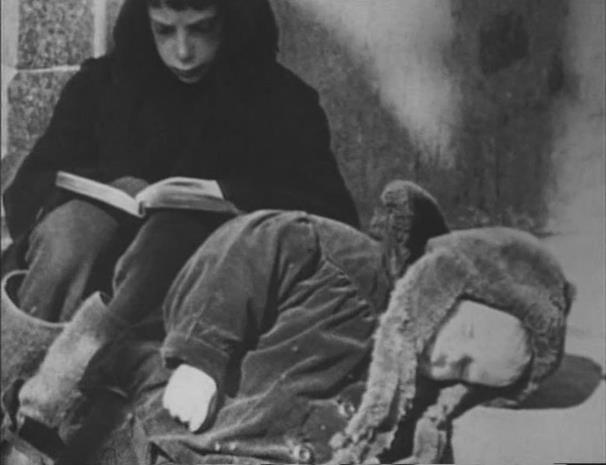 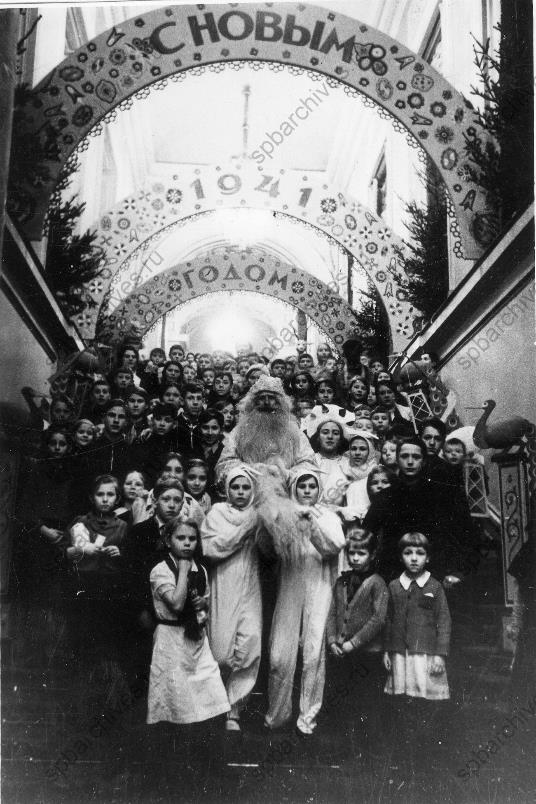 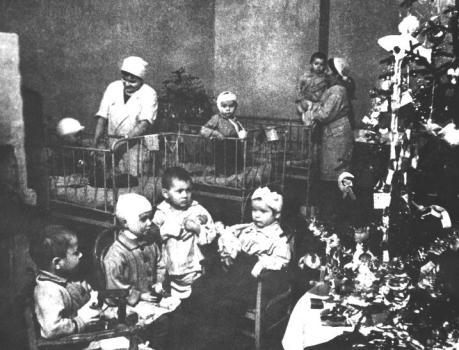 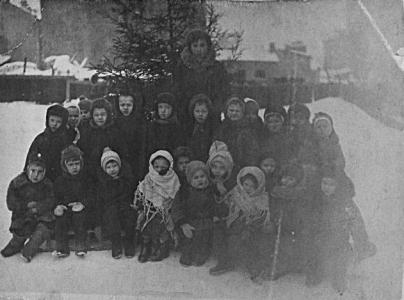 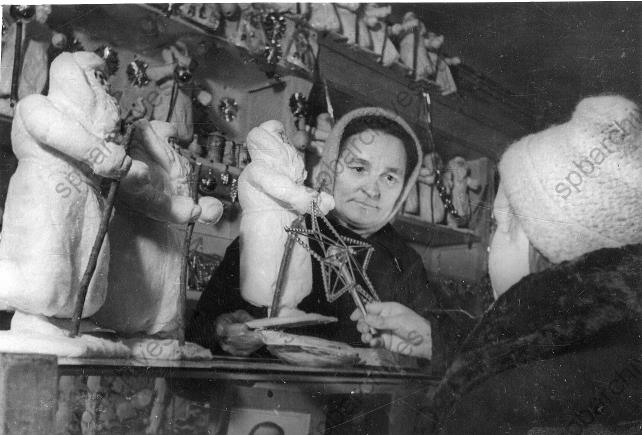 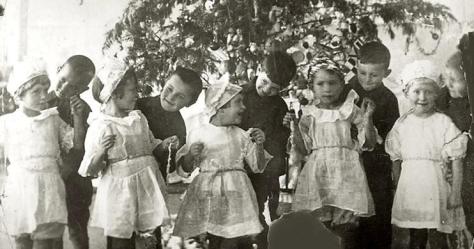 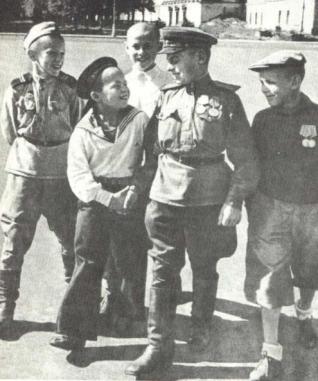 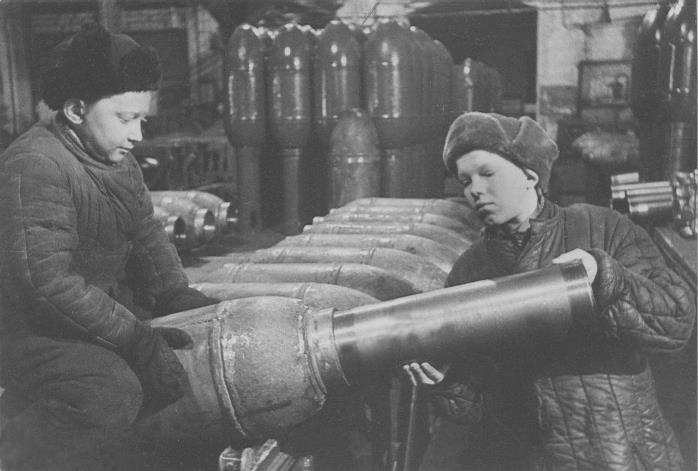 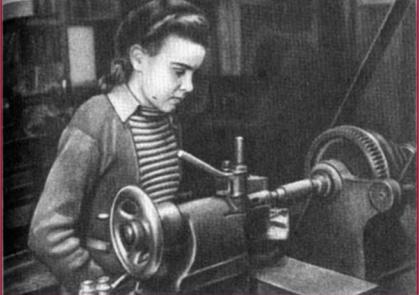 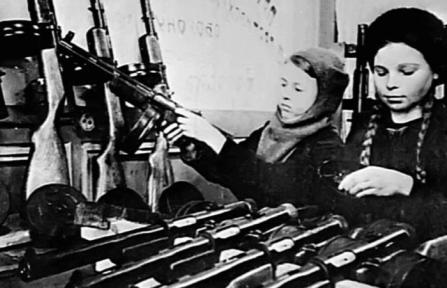 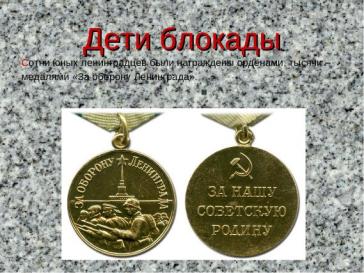 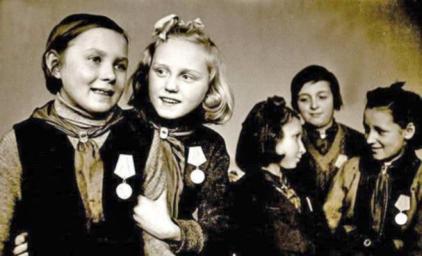 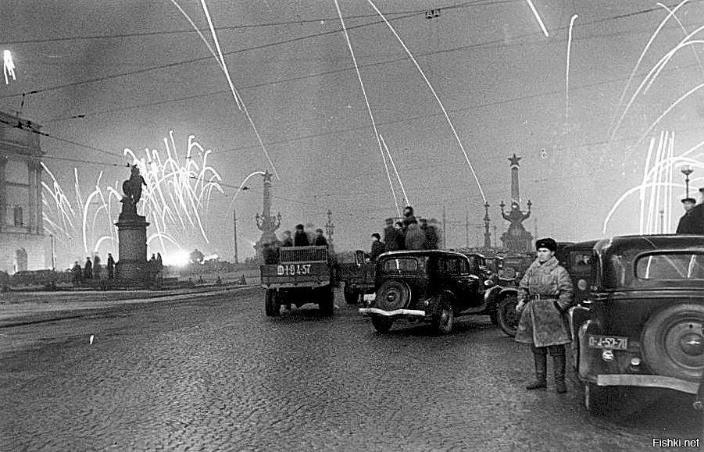 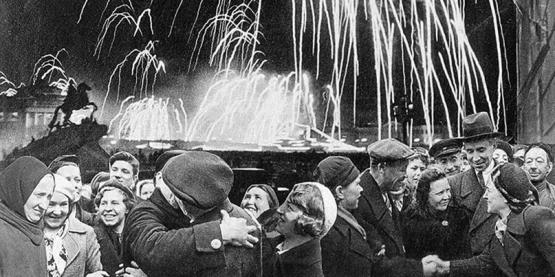 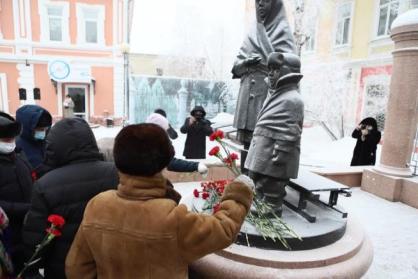 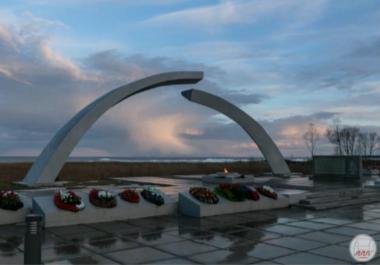 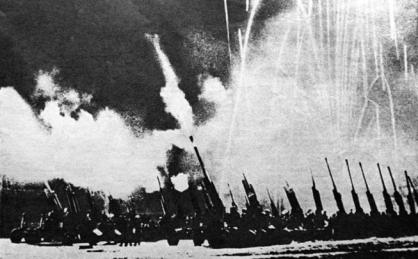 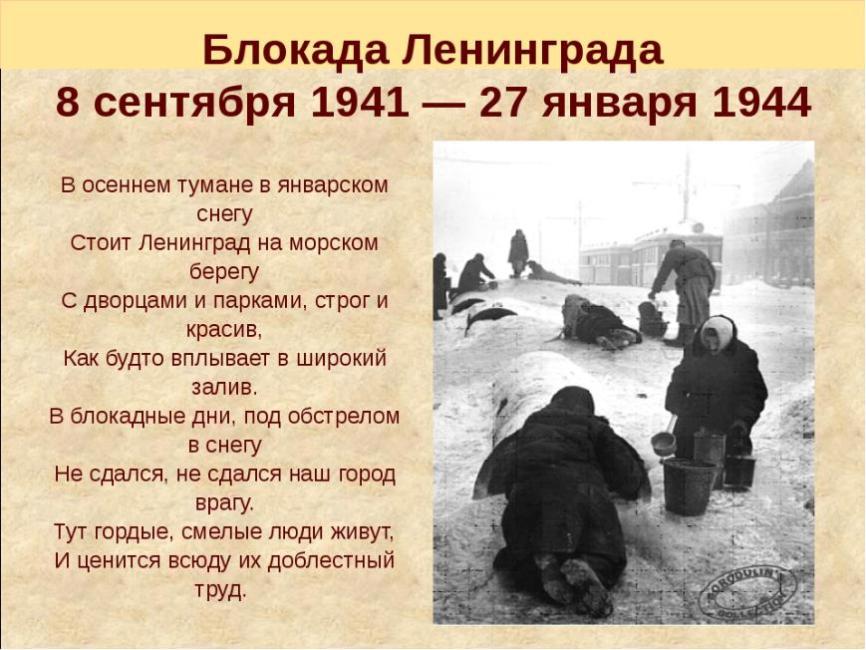 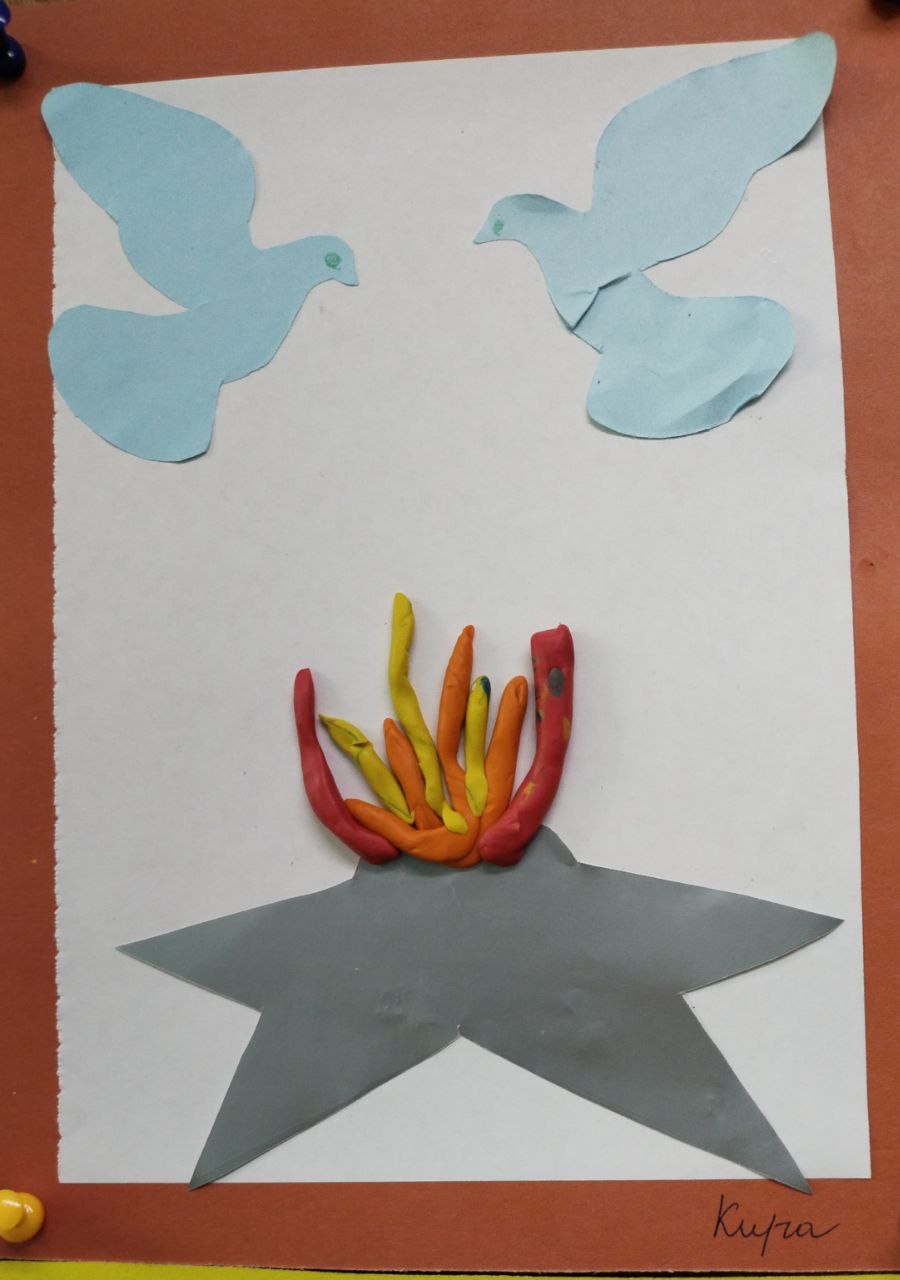 «ВЕЧНО В НАЩИХ СЕРДЦАХ»
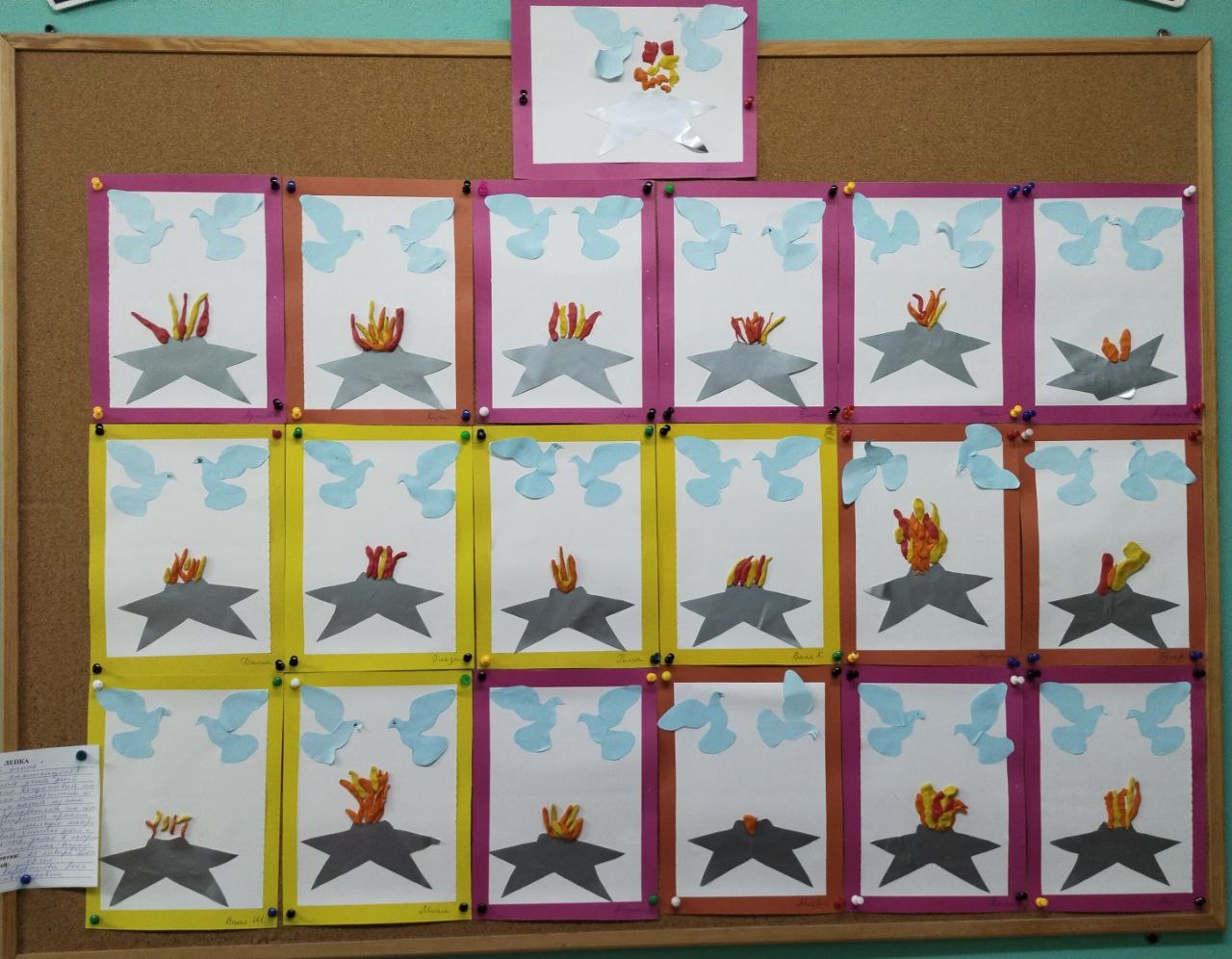 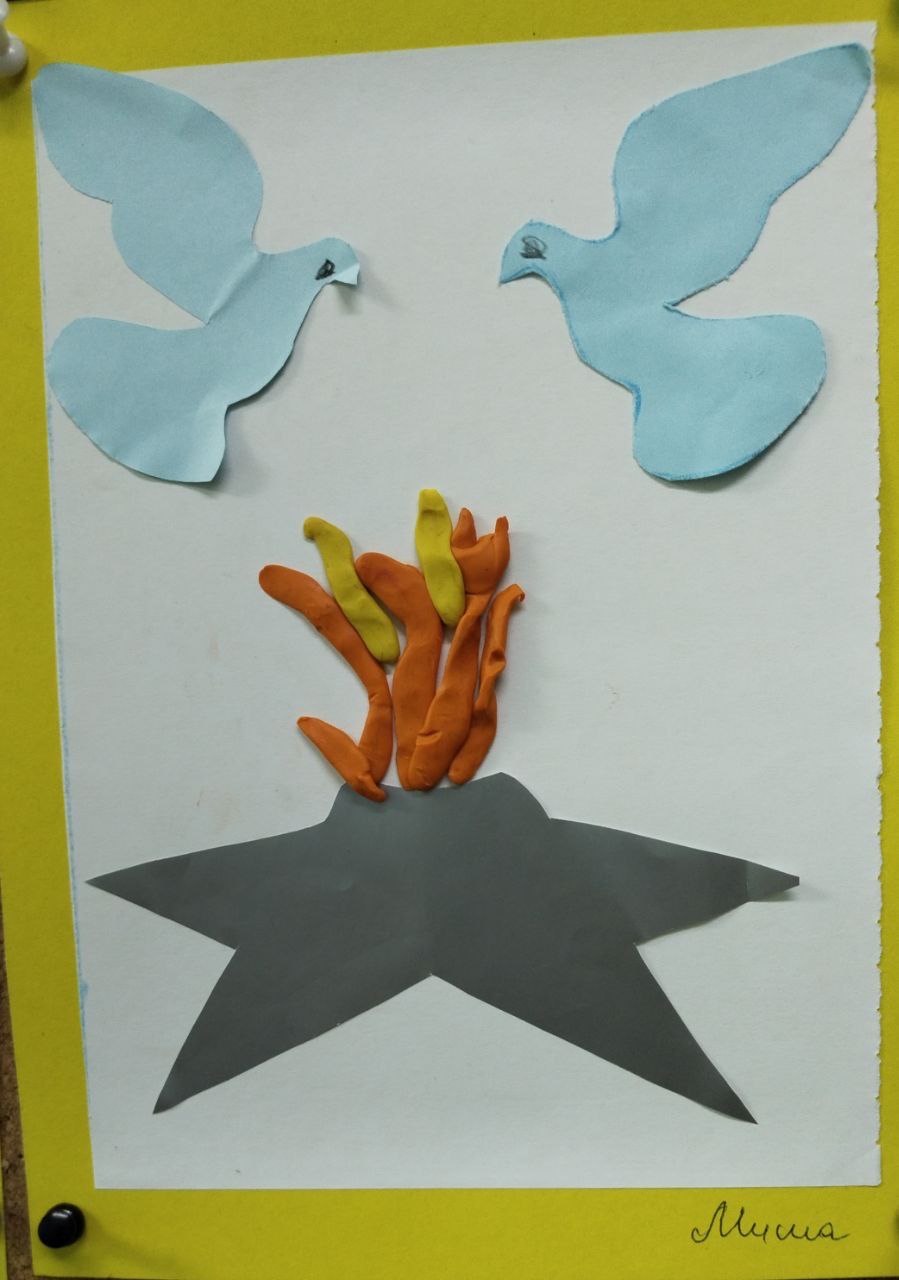 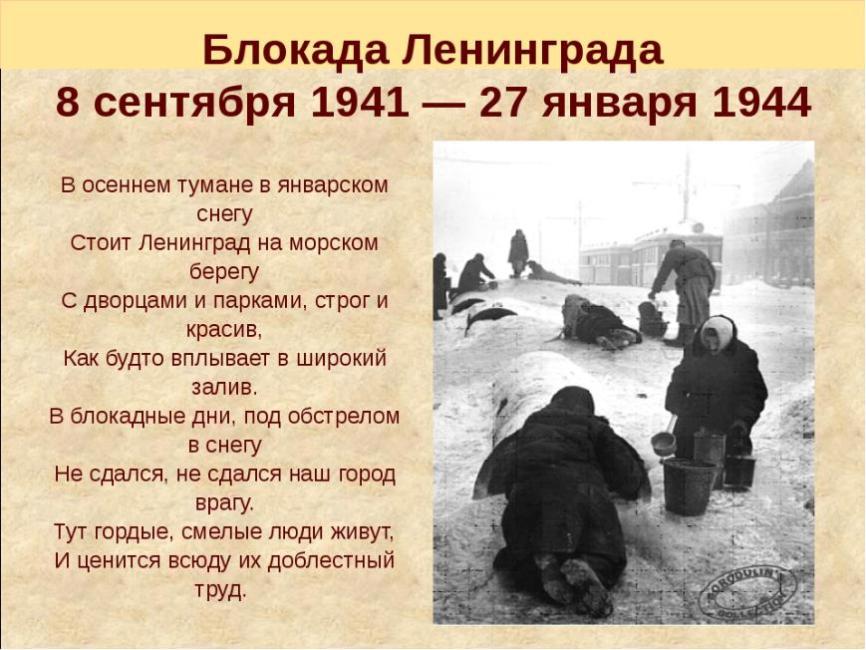 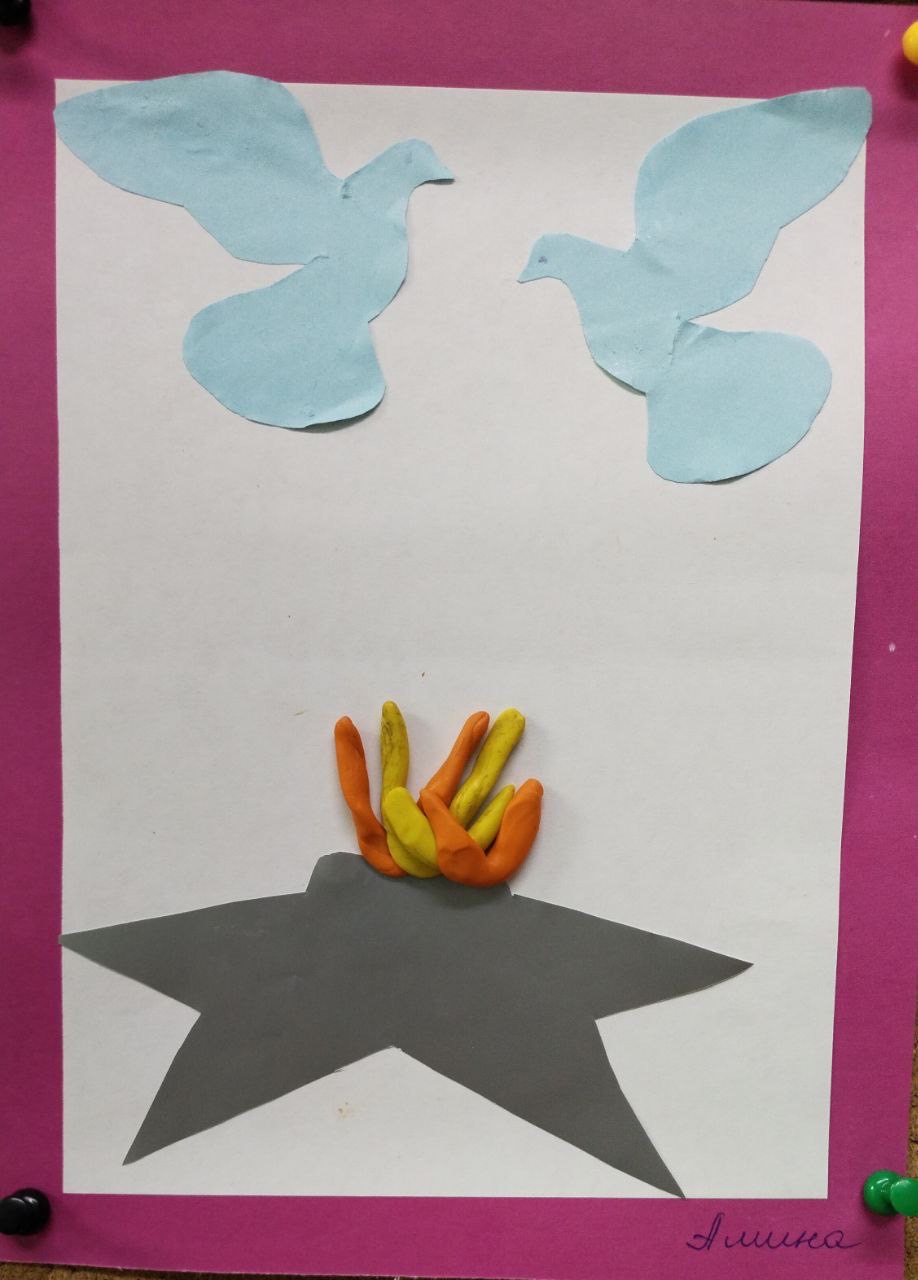 «ВЕЧНО В НАЩИХ СЕРДЦАХ»
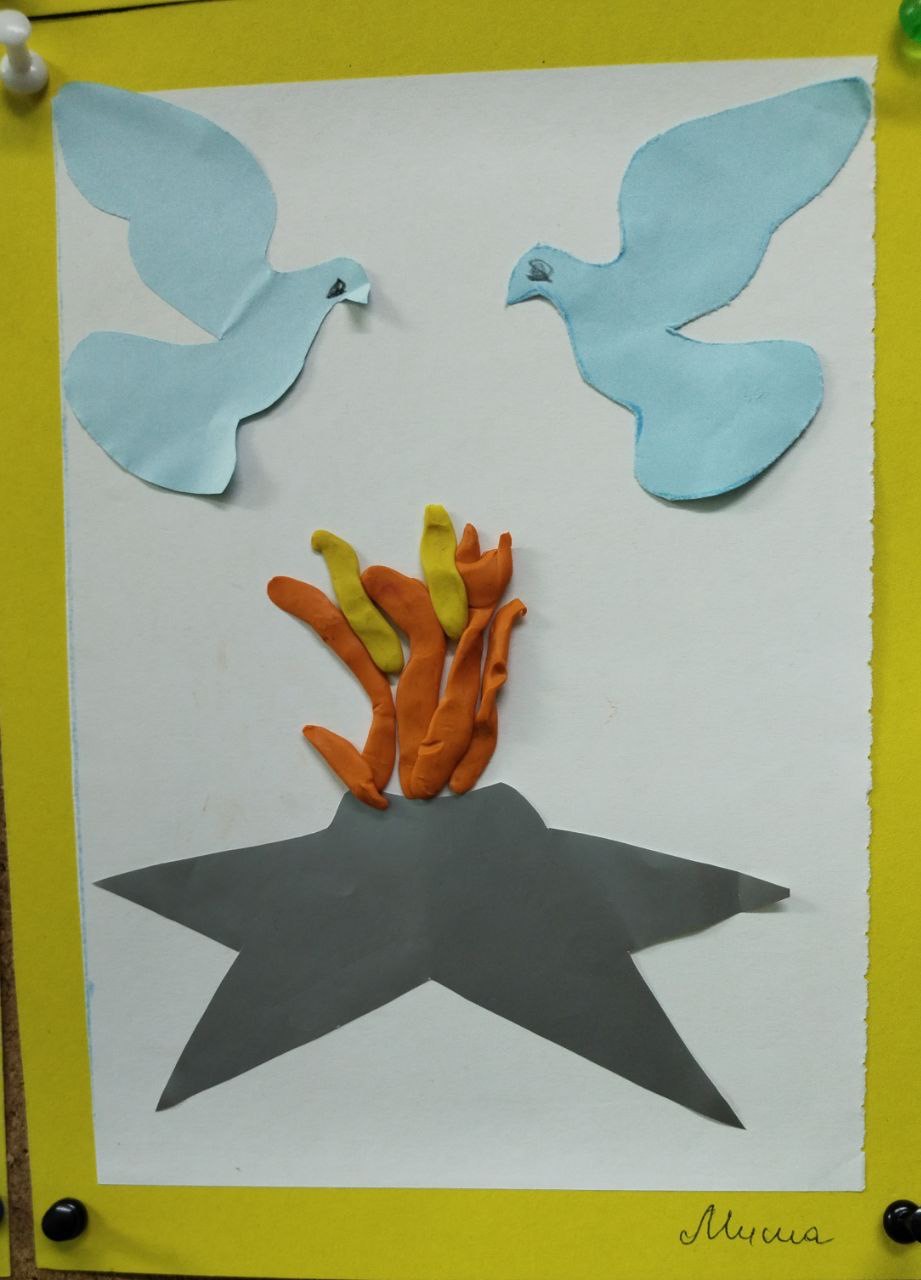 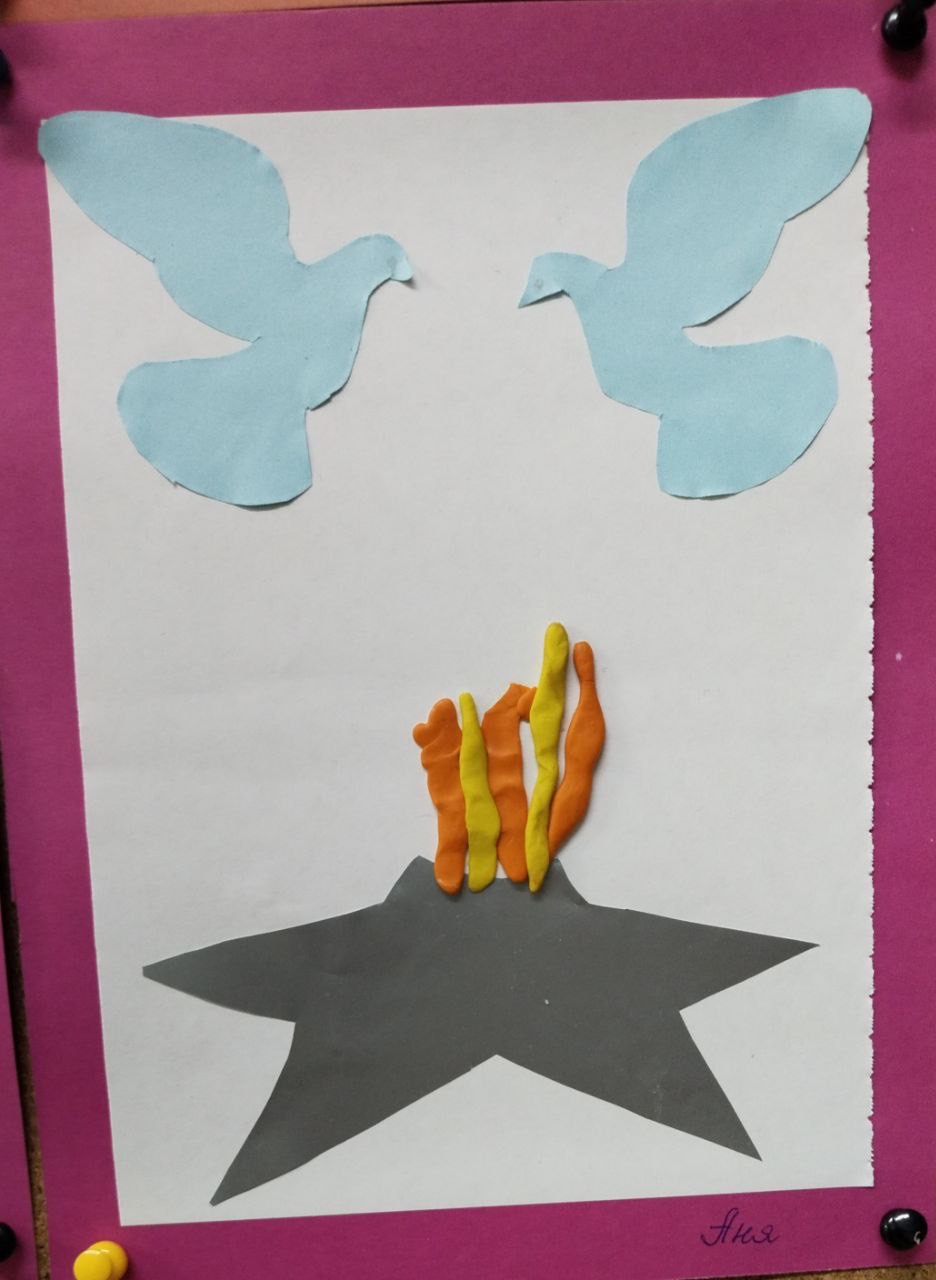 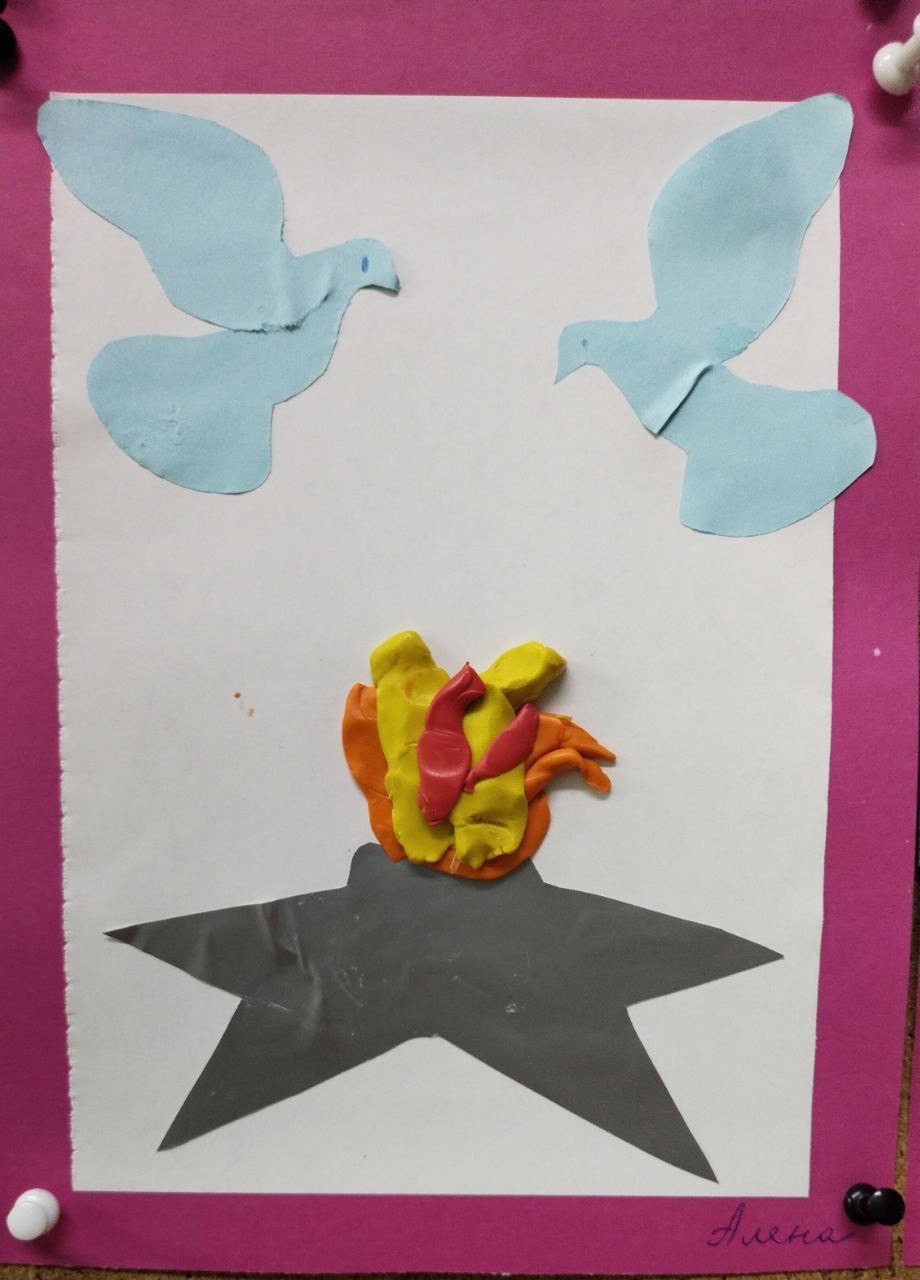